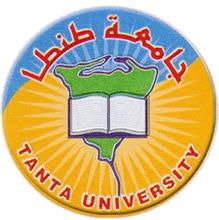 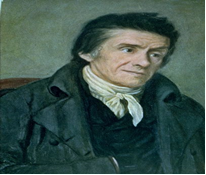 المحاضرة السادسة
مقرر  الفكر التربوي وتطبيقاته (نص المقرر )
الفرقة الرابعة / رياض الأطفال
 
كود المقرر / KIN + EDU 422
مقرر اجباري ساعتين نظري ترم ثاني 2019-2020
الدرجة الكلية من 100
( 15درجة أعمال فصلية + 15 درجة شفوي +70 درجة تحريري)
أستاذ المقرر :أ.د/ راندا مصطفي الديب
بالمشاركة مع قسم أصول التربية
تربية الطفل في الفلسفات المختلفة 
( تربية الطفل في الفلسفة الواقعية )

    ( يوحنا هنري بستالوتزي) 

J.H. Pestalozzi  " (1746- 1827) العالم السويسري راعياً لحركة تربية الأطفال ، وخاصة أطفال البيئات المحرومة في المجتمع
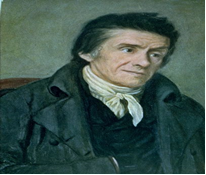 كرس " بستالوتزي " حياته للتفكير والتجريب في مجال تربية الأطفال . إذ رأي في التربية وسيلة من وسائل الإصلاح الاجتماعي والتـقدم ؛ ولذلك فهو يعد تربوياً ومصلحاً اجتماعياً .
ويعد " بستالوتزي " من أهم من أسهم في تزويد التربية بأفكار عن الطفولة ، وكان رائداً من رواد الحركة النفسية في التربية ، كما يعتبر زعيماً من زعماء الحركة الاجتماعية في القرن التاسع عشر .
ومن أهم ما كتب مؤلف بعنوان " ليونارد وجرترودLeonard and Gertrude " أوضح فيه مدي ما يمكن أن تصنعه الأسرة في بداية تربية الطفل في المنزل تربية صحيحة،تؤدي إلي إصلاح المجتمع.
كما كتب مؤلف آخر بعـنوان " كيف تعلم جـرترود أطفالها How Gertrude Teaches her Childern? " وحوي هذا المؤلف علي فكراً جديداً في التربية ، خاصة تربية الأطفال الفقراء التربية المبنية علي النشاط الذاتي ، الذي يؤدي إلي الحصول علي المعرفة عن طريق الخبرة الحسية مباشرة.
ترجع آراء " بستالوتزي " التربوية إلي الحركة السيكولوجية المادية التي كان اهتمامها متجهاً نحو تحسين طرق التعلم ، وشخصية المعلم وإعداده. 

      وتتلخص فكرته في الاعتماد علي التجارب والنواحي العملية التي تؤدي إلي تطوير العقل فتحسن قدراته ، وتحلل المعرفة إلي عناصرها الأولية المبسطة لجذب انتباه الطفل،ويتحقق هذا عن طريق الملاحظة والتأثير الحسي .
من آراء " بستالوتزي " في تربية الأطفال
تربية الطفل تبدأ منذ الميلاد ، ويعتبر السنوات الأولي من حياة الطفل أهم سنوات عمره ، والأسرة أهم مؤسسة تربوية لطفل ، إذ هي مركز لممارسة الحب والتعاون .
من آراء " بستالوتزي " في تربية الأطفال
كلما سايرت المعلومات للنمو الطبيعي لطفل كانت أكثر جاذبية، وجعلته أكثر حباً للتعلم ، ويجب أن ينتج التعليم مهارة.

من الموضوعات الهامة لعقل الطفل مشاهدة الطبيعة ، الرسم، التربية الدينية والرياضية .